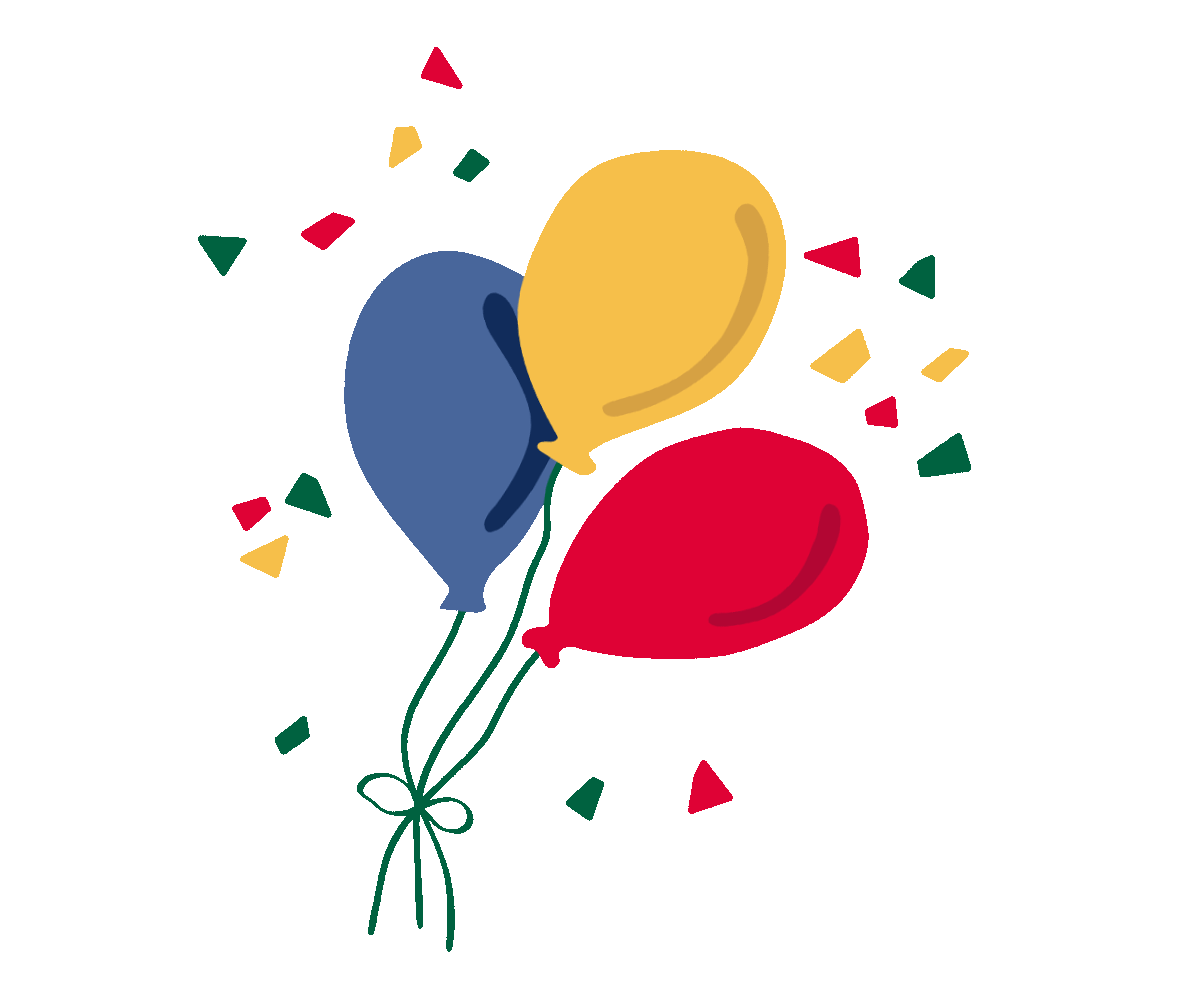 ENERGIE-EXPERIMENTE
Auftrag 1: 
Wählt in der Gruppe eines der folgenden Experimente aus und druckt die dazugehörige Anleitung aus (bzw. bezieht sie bei der Lehrperson). 

Auftrag 2: 
Führt das Experiment durch und notiert eure Erkenntnisse auf dem Arbeitsblatt.

Auftrag 3: 
Analysiert die Ergebnisse! Diskussion, Präsentation, Austausch untereinander.
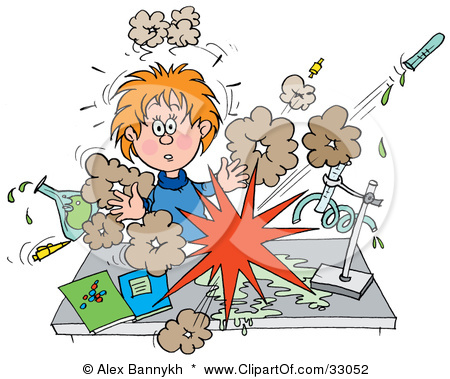 Energie-Experimente
Zitrone
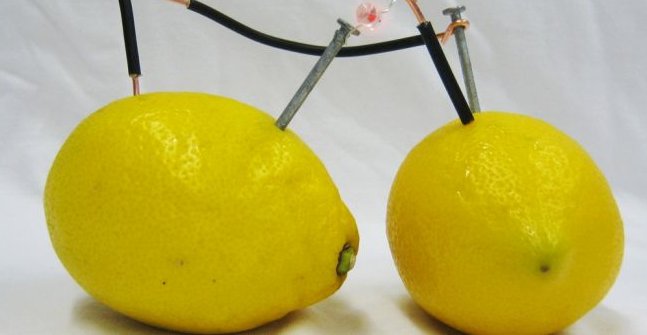 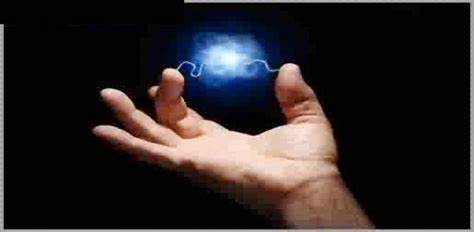 BLITZABLEITER
Sonnenkraft
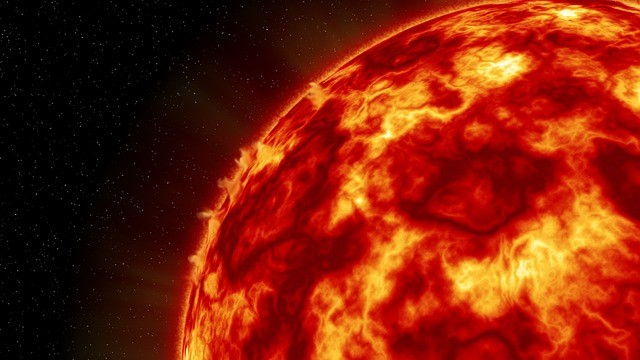 Windarbeit
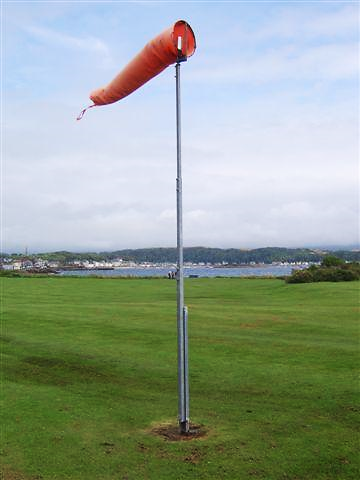 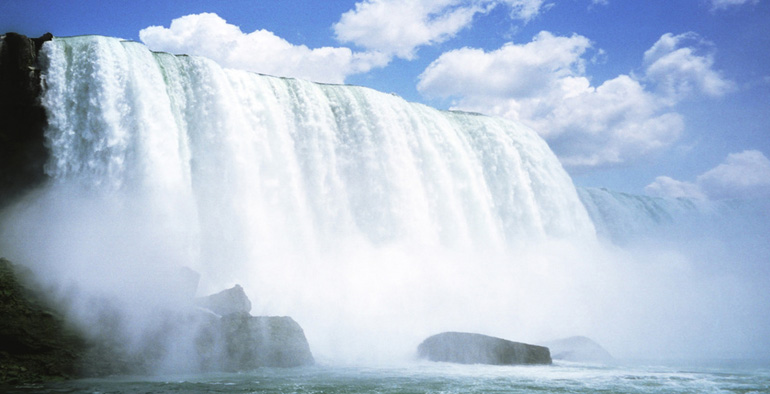 Wasser
Rätsel-Energie
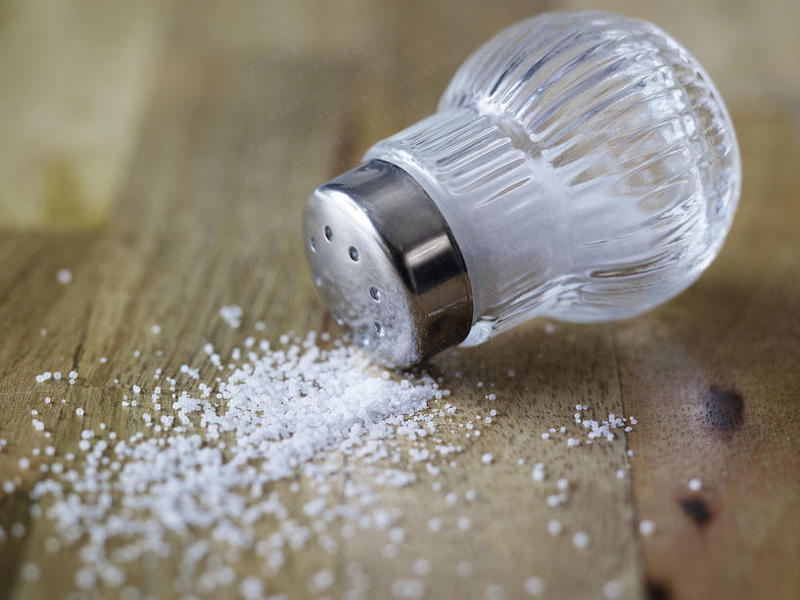 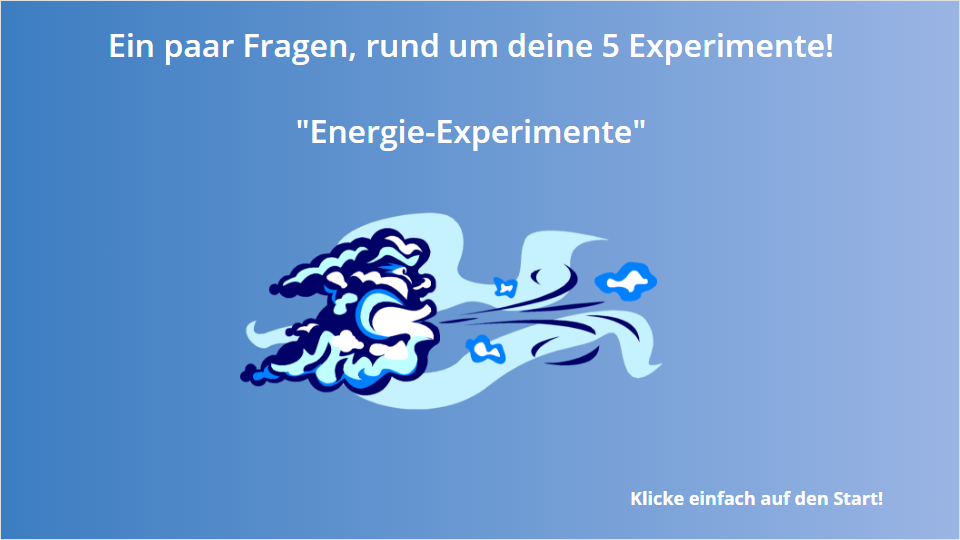 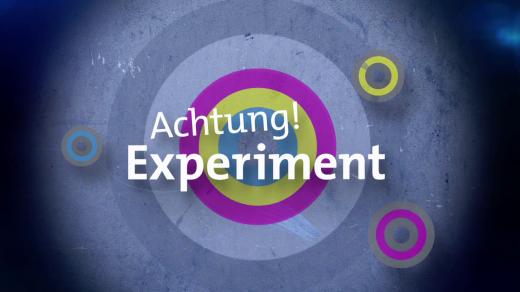 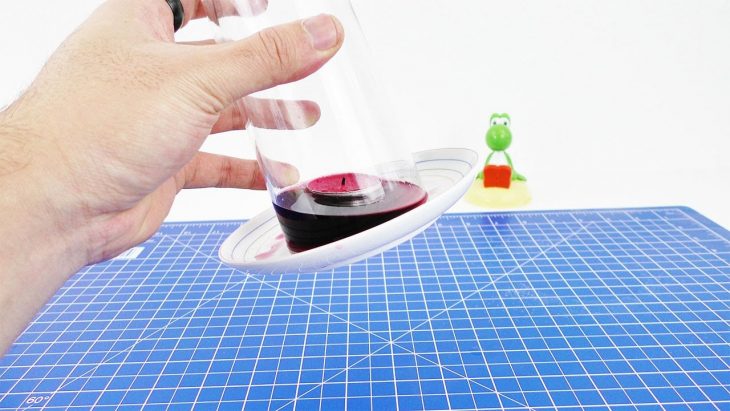 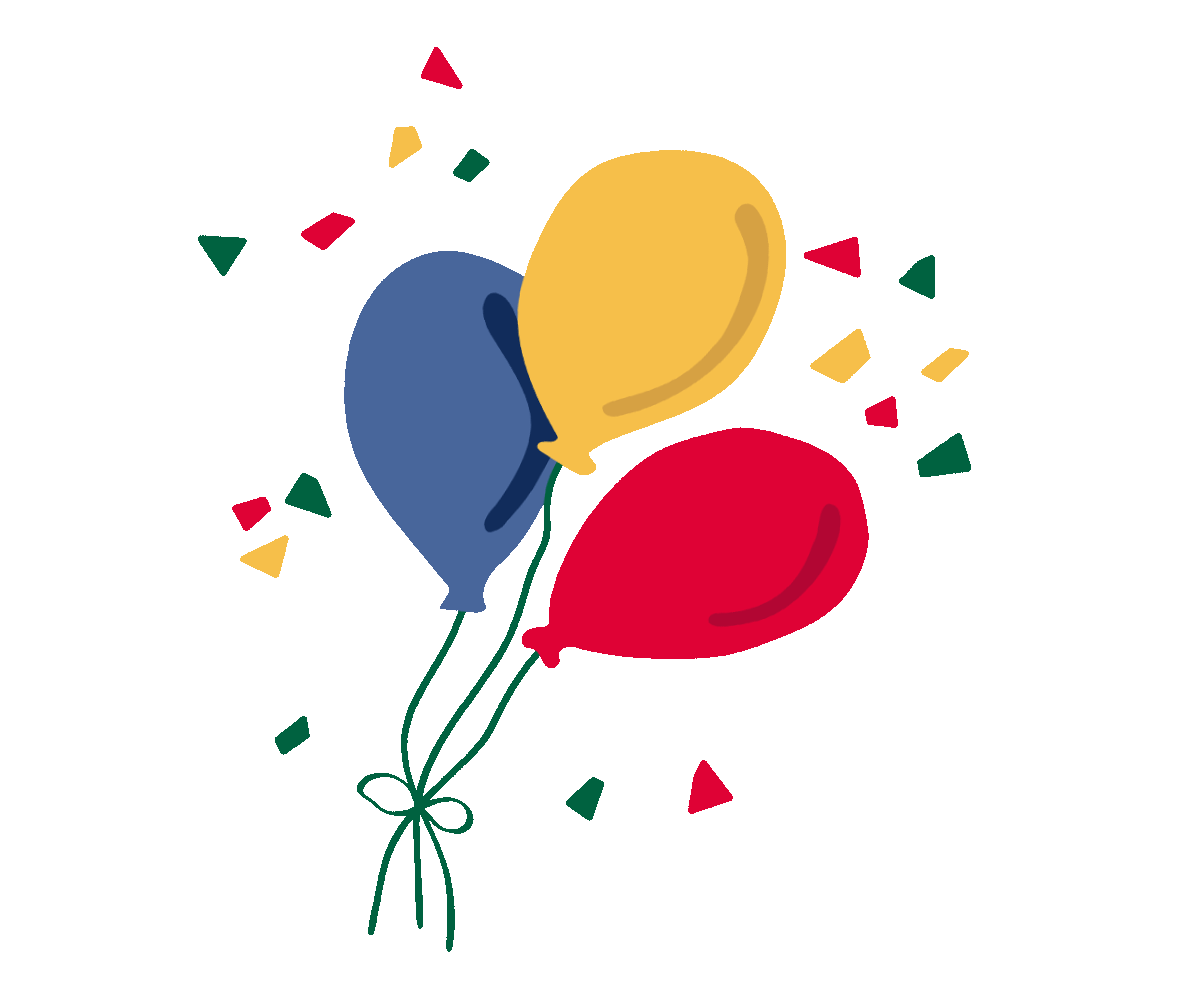 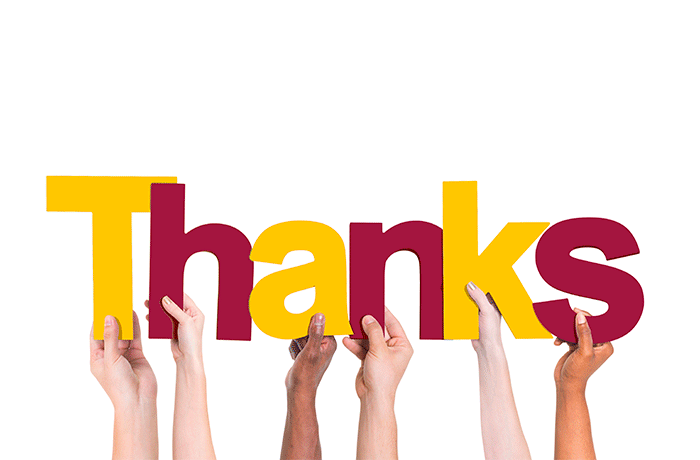